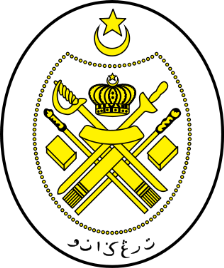 Jabatan Hal Ehwal Agama Terengganu
KHUTBAH MULTIMEDIA
Siri: 18 / 2023
14 Syawal 1444H  /  5 Mei 2023M
KEBERSIHAN MENURUT KACA MATA ISLAM
http://e-khutbah.terengganu.gov.my
Pujian Kepada Allah SWT
الْحَمْدُ لِلَّهِ
Segala puji-pujian hanya bagi Allah SWT
Syahadah
أَشْهَدُ أَنْ لَا إِلٰهَ إِلَّا اللهُ وَحْدَهُ لَا شَرِيْكَ لَهُ، 
وَأَشْهَدُ أَنَّ مُحَمَّدًا عَبْدُهُ وَرَسُولُه، 
أَرْسَلَهُ رَحْمَةً لِلْعَالَمِيْنَ.
Dan aku bersaksi  bahawa sesungguhnya tiada tuhan melainkan Allah, Yang Maha Esa, Yang Tiada Sekutu Bagi-Nya, dan juga aku bersaksi bahawa Nabi Muhammad (S.A.W) 
Hamba-Nya dan Rasul-Nya. 
Diutuskan-Nya Membawa Rahmat Sekalian Alam
Selawat Ke Atas Nabi Muhammad SAW
اللّٰهم صَلِّ عَلَى سَيِّدِنَا مُحَمَّدٍ، 
وَعَلَىَ آلِهِ وَصَحْبِهِ وَمَنْ تَبِعَهُمْ أَجْمَعِيْنَ.
Ya Allah, cucurilah rahmat ke atas junjungan kami, Nabi Muhammad SAW, dan ke atas Keluarganya, para Sahabatnya dan Orang-Orang yang mengikuti mereka hingga hari Akhirat.
Pesanan Takwa
اِتَّقُوا اللَّهَ
“Bertaqwalah kepada Allah”
Tajuk 
Khutbah Hari Ini:
KEBERSIHAN MENURUT KACA MATA ISLAM
14 SYAWAL 1444H / 5 MEI 2023
KEBERSIHAN
Merupakan amalan yang perlu dilaksanakan dalam kehidupan seharian
ROHANI
JASMANI
Sabda Rasulullah SAW :
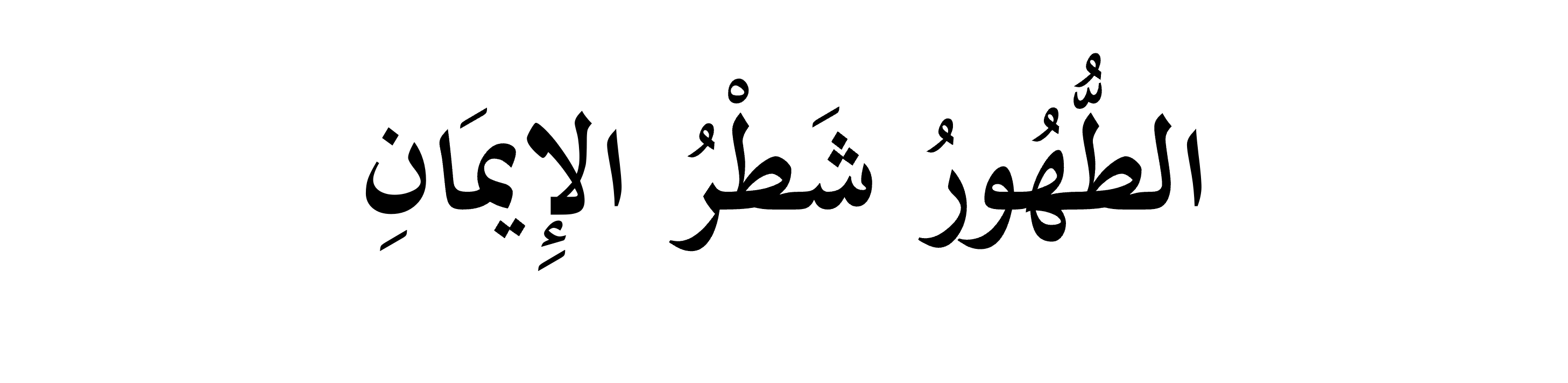 Maksudnya : “Bersuci  itu separuh daripada iman”. 
(Hadis riwayat Muslim)
ISLAM
Menganjurkan umatnya supaya sentiasa mengamalkan kebersihan dalam semua perkara
KEBERSIHAN
Ia boleh mendatangkan suasana yang selesa, nyaman, tenang, kesihatan yang baik dan mencapai kesejahteraan kepada kita semua
Amalkan Doa Selepas Wuduk:
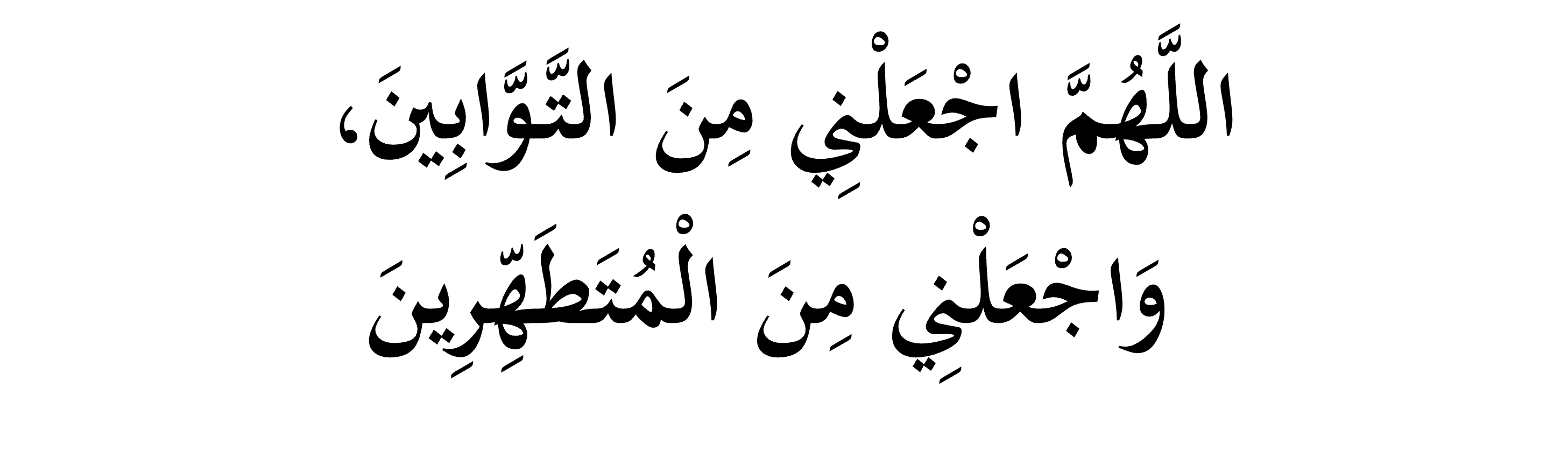 Maksudnya : “Ya Allah, Jadikanlah aku orang yang ahli taubah dan jadikanlah aku orang yang menyucikan diri”.
SEBAGAI HAMBA
Kita hendaklah mengabdikan diri kepadaNya dengan membersihkan diri daripada mensyirikkan Allah, dari kekufuran dan segala perkara yang boleh membawa kepada bahaya dan dosa
Firman Allah SWT dalam 
Surah Al-Baqarah ayat 222:
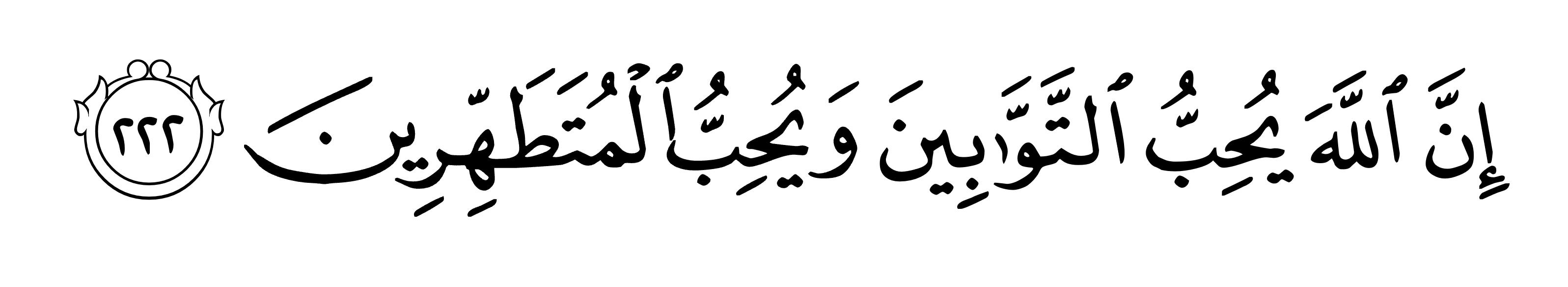 Maksudnya : “Sesungguhnya Allah mengasihi orang-orang yang banyak bertaubah, dan mengasihi orang-orang yang sentiasa menyucikan diri”.
KEBERSIHAN
Perbincangan feqah dimulakan dengan bab Toharoh (Bersuci)
Beri kefahaman kebersihan sangat dituntut agama Islam
KEBERSIHAN
Ada kalangan umat Islam tidak menghayati kebersihan
Serah tanggungjawab ini kepada pihak lain padahal ia tanggungjawab bersama setiap orang Islam
KEBERSIHAN
Islam sangat menggalakkan umatnya membersihkan diri
MISALNYA 
Sebelum seseorang hendak mendirikan solat, hendaklah memastikan diri, pakaian dan tempat solatnya bersih dan terhindar dari segala najis
Masjid & Surau perlu sentiasa BERSIH
Kerana masjid atau surau merupakan tempat untuk mendirikan sembahyang, maka perlu dijaga dan tidak dicemari dengan bau busuk
Sabda Rasulullah bermaksud :
“Bahawasanya masjid ini tidak boleh dicemari oleh najis dan kekotoran, kerana ia adalah tempat untuk berzikir kepada Allah SWT dan membaca 
Al-Quran  
                          
(Hadith riwayat Muslim)
LAMBANG KEBERSIHAN
Juga dilihat dari keadaan persekitaran kediamannya
MENGABAIKAN KEBERSIHAN
Menyebabkan mudahnya tersebar pelbagai penyakit
KEBERSIHAN TEMPAT AWAM
Taman rekreasi, taman permainan, jalan raya, perhentian bas, pusat membeli belah, pasar,
tempat makan dan sebagainya
KEBERSIHAN ALAM SEKITAR
Elak pencemaran dan kemusnahan
Semangat Gotong-royong
Suatu amalan yang menjadi kebanggaan masyarakat kita ketika dahulu dan jarang-jarang dilakukan ketika ini, malah sudah semakin terhapus
Amalan ini dapat mengeratkan hubungan silaturrahim sesama kita dan masyarakat amnya
Firman Allah SWT dalam 
Surah Al-Maidah ayat 2 :
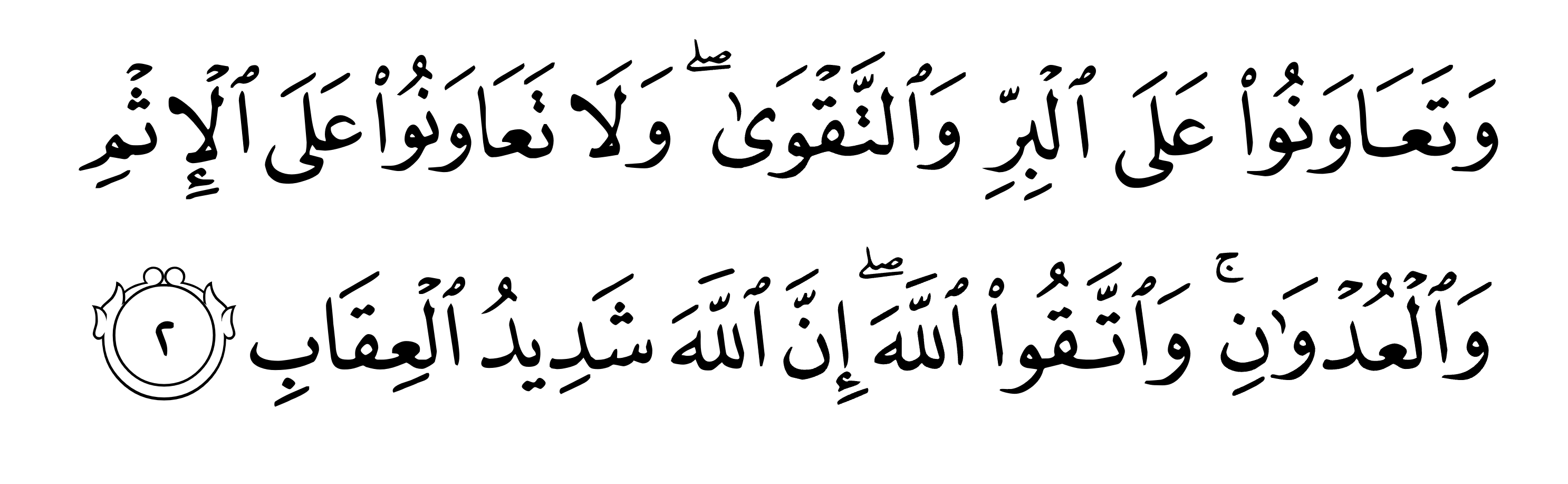 Maksudnya : “Dan hendaklah kamu bertolong-tolongan untuk membuat kebajikan dan bertaqwa, dan janganlah kamu bertolongan pada melakukan dosa (maksiat) dan pencerobohan. Dan bertaqwa lah kepada Allah, kerana sesungguhnya Allah amat berat azab seksanya (bagi sesiapa yang melanggar perintahNya)”.
KERJASAMA
Kalau tidak mampu beri sumbangan yang baik kepada kebersihan
JANGAN
Jadi pengotor atau perosak harta awam
Perkara Yang Perlu Dihayati untuk Mengamal Kebersihan
1
Mempertingkatkan kesedaran
Perkara Yang Perlu Dihayati untuk Mengamal Kebersihan
2
Sama-sama memikul tanggungjawab dan menanam sikap cintakan kebersihan
Perkara Yang Perlu Dihayati untuk Mengamal Kebersihan
3
Sama-sama mendisiplinkan diri
Perkara Yang Perlu Dihayati untuk Mengamal Kebersihan
4
Mempertingkatkan amalan tegur-menegur dan nasihat-menasihati
Perkara Yang Perlu Dihayati untuk Mengamal Kebersihan
5
Menggunakan kemudahan yang disediakan dengan sebaik mungkin
أَعُوذُ بِاللهِ مِنَ الشَّيْطَانِ الرَّجِيمِ
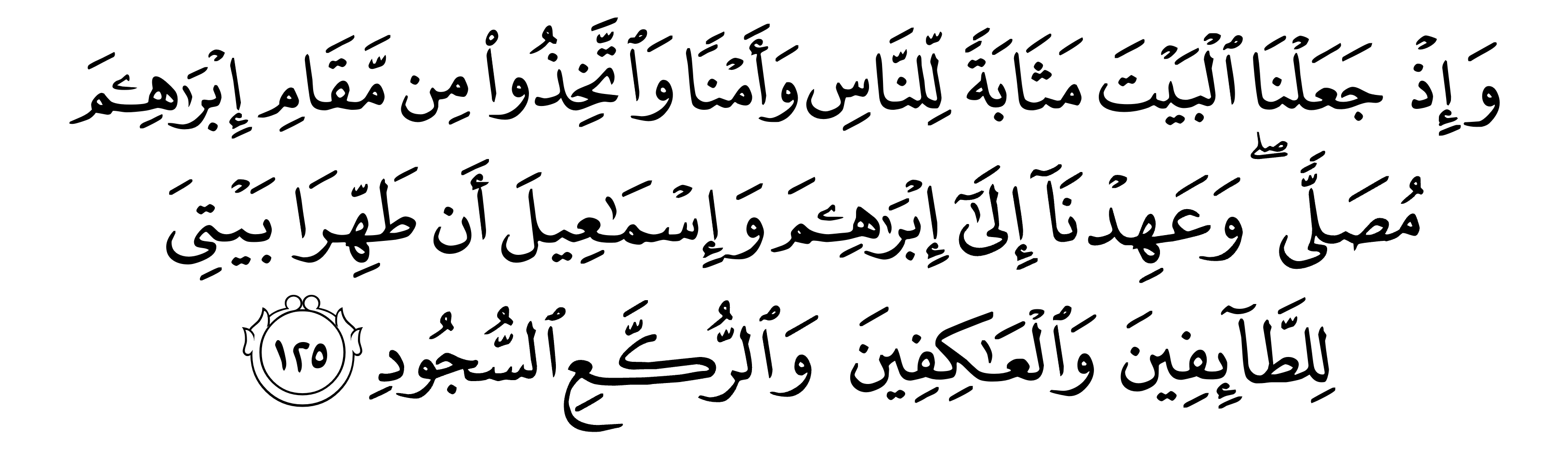 Maksudnya : “Dan (ingatlah) Ketika kami jadikan rumah suci (Baitullah) itu tempat tumpuan bagi umat manusia (untuk ibadah haji) dan tempat yang aman, dan jadikanlah oleh kamu maqam Ibrahim itu tempat sembahyang. Dan kami perintahkan kepada Nabi Ibrahim dan Nabi Ismail (dengan berfirman): Bersihkanlah rumahku (Kaabah dan Masjid al-Haram dari segala perkara yang dilarang) untuk orang-orang yang bertawaf, dan orang-orang yang beriktikaf (yang tetap tinggal padanya), dan orang-orang yang rukuk dan sujud”.
بَارَكَ اللهُ لِي وَلَكُمْ فِي الْقُرْآنِ الْعَظِيْمِ.
 وَنَفَعَنِي وَاِيِّاكُمْ بِمَا فِيْهِ مِنَ الآيَاتِ وَالذِّكْرِ الْحَكِيْمِ.
وَتَقَبَّلَ الله مِنِّي وَمِنْكُمْ تِلاوَتَهُ اِنَّهُ هُوَ السَّمِيْعُ الْعَلِيْمُ.
أقُوْلُ قَوْلِي هَذا وَأَسْتَغْفِرُ اللهَ الْعَظِيْمَ لِيْ وَلَكُمْ
 وَلِسَائِرِ الْمُسْلِمِيْنَ وَالْمُسْلِمَاتِ وَالْمُؤْمِنِيْنَ وَالْمُؤْمِنَاتِ
وَالصَّائِمِينَ وَالصَّائِمَاتِ فَاسْتَغْفِرُوْهُ إنَّهُ هُوَ الْغَفُوْرُ الرَّحِيْمُ.
Doa Antara Dua Khutbah
آمِينَ ، يَا مُوَفِّقَ الطَّائِعِينَ
وَفِّقنَا لِطَاعَتِكَ أَجمَعِينَ
وَتُب عَلَينَا وَعَلَى المُسلِمِينَ
وَاغفِر ذَنبَ مَن يَقُولُ: «أَستَغفِرُ اللهَ» العَظِيمَ
وَنَستَغفِرُ اللهَ
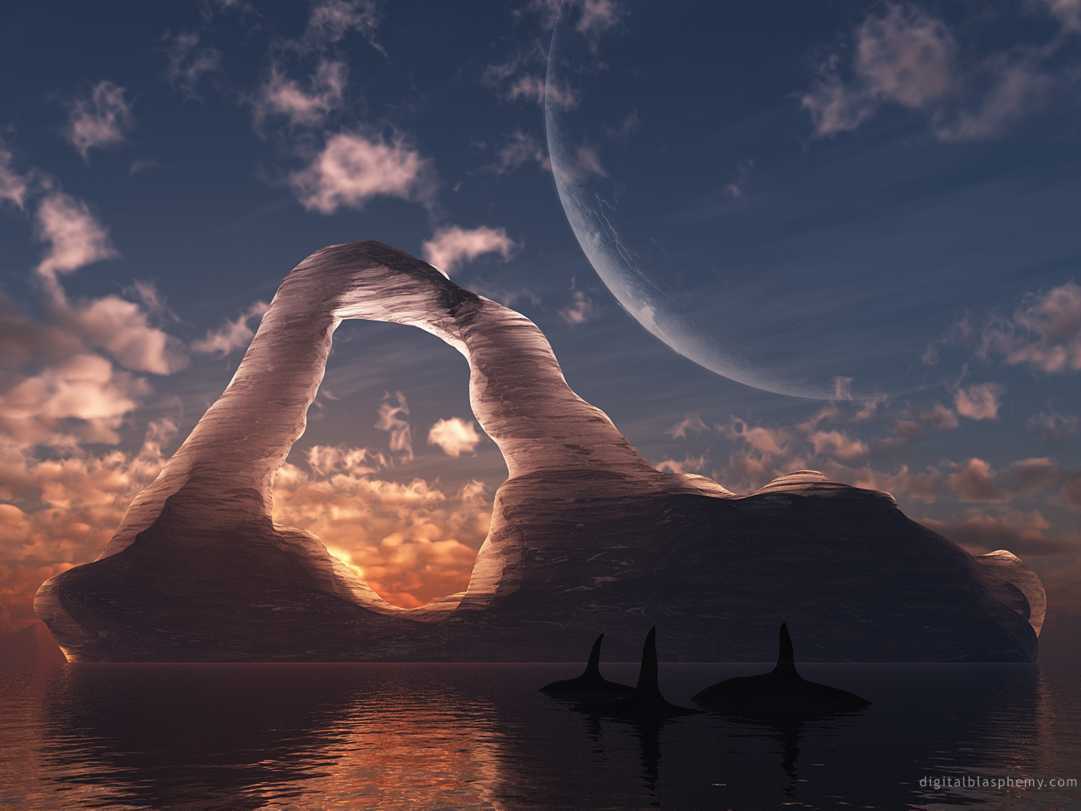 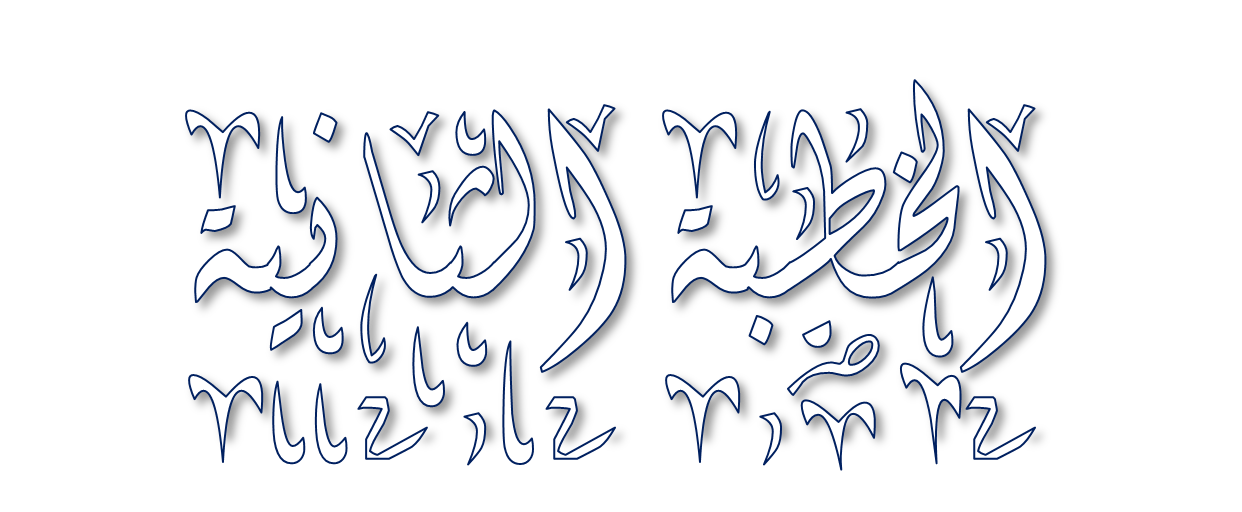 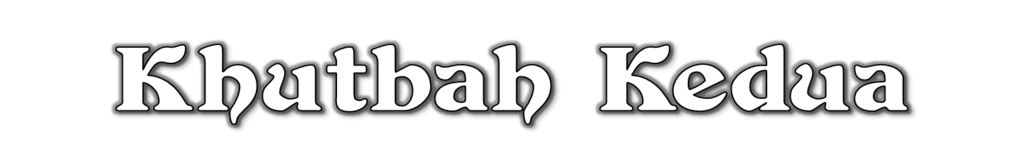 Pujian Kepada Allah S.W.T.
الْحَمْدُ لِلَّهِ
Segala puji-pujian hanya 
bagi Allah S.W.T.
Syahadah
وَأَشْهَدُ أَن لآ إِلَهَ إِلاَّ اللهُ وَحْدَهُ لاَ شَرِيْكَ لَهُ، وَأَشْهَدُ أَنَّ سَيِّدَنَا مُحَمَّدًا عَبْدُهُ وَرَسُوْلُهُ.
Dan aku bersaksi  bahawa sesungguhnya tiada tuhan melainkan Allah, Yang Maha Esa, tiada sekutu bagi-Nya, dan juga aku bersaksi bahawa junjungan kami (Nabi) Muhammad (S.A.W) hamba-Nya dan rasul-Nya.
Selawat Ke Atas 
Nabi Muhammad S.A.W
اللَّهُمَّ صَلِّ وَسَلِّمْ وَبَارِكْ عَلَى سَيِّدِنَا مُحَمَّدٍ، وَعَلَى آلِهِ وَأَصْحَابِهِ أَجْمَعِيْنَ
Ya Allah, cucurilah rahmat, kesejahteraan dan keberkatan ke atas junjungan kami (Nabi) Muhammad (S.A.W) dan ke atas keluarganya dan sekalian para Sahabatnya.
Seruan Takwa
اتَّقُوا اللَّهَ فَقَدْ فَازَ الْمُتَّقُوْنَ
Bertakwalah kepada Allah dengan sebenar-benarnya, sesungguhnya berjayalah orang-orang yang bertaqwa.
Seruan
Memperbanyakkan ucapan selawat dan salam kepada Rasulullah SAW
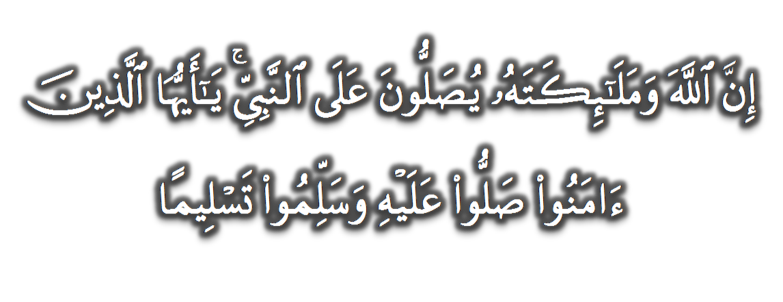 (Surah Al-Ahzab : Ayat 56)
“Sesungguhnya Allah Taala Dan Para MalaikatNya Sentiasa Berselawat Ke Atas Nabi (Muhammad).
Wahai Orang-orang Beriman! Berselawatlah Kamu 
Ke Atasnya Serta Ucapkanlah Salam Sejahtera Dengan Penghormatan Ke Atasnya Dengan Sepenuhnya”.
Selawat
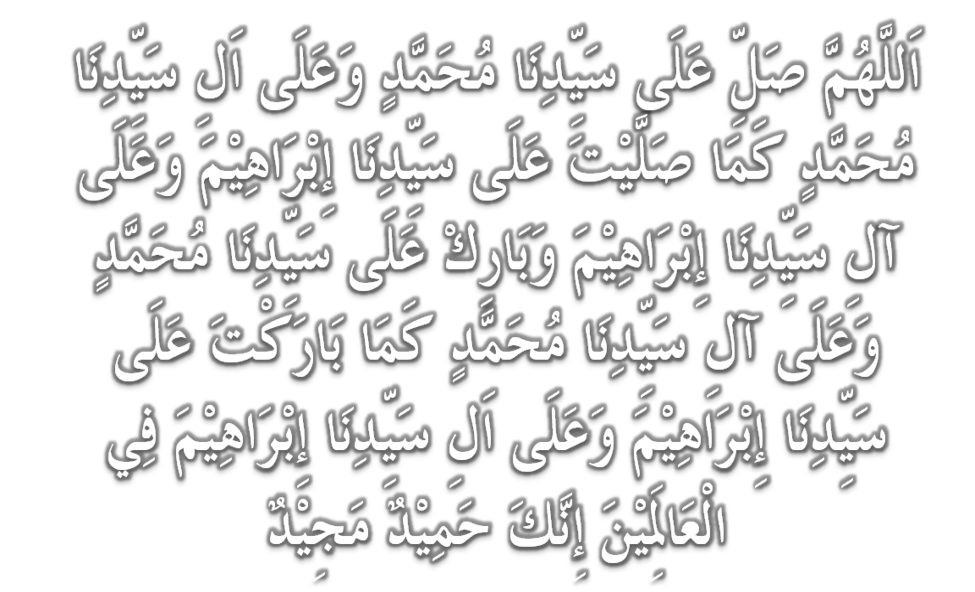 DOA
اللَّهُمَّ اغْفِرْ لِلْمُؤْمِنِيْنَ وَالْمُؤْمِنَاتِ، وَالمُسْلِمِيْنَ وَالْمُسْلِمَاتِ الأَحْيَاءِ مِنْهُمْ وَالأَمْوَات، 
إِنَّكَ سَمِيْعٌ قَرِيْبٌ مُجِيْبُ الدَّعَوَات.
اللَّهُمَّ ادْفَعْ عَنَّا الْبَلاءَ وَالْوَبَاءَ وَالْفَحْشَاءَ
 مَا لا يَصْرِفُهُ غَيْرُكَ
DOA
اللَّهُمَّ إِنَّا نَعُوذُ بِكَ مِنَ البَرَصِ وَالْجُنُونِ وَالْجُذَامِ وَمِن سَيِّئِ الأَسْقَامِ. 

اللَّهُمَّ اشْفِ مَرْضَانَا وَارْحَمْ مَّوْتَانَا، وَالْطُفْ بِنَا فِيمَا نَزَلَ بِنَا
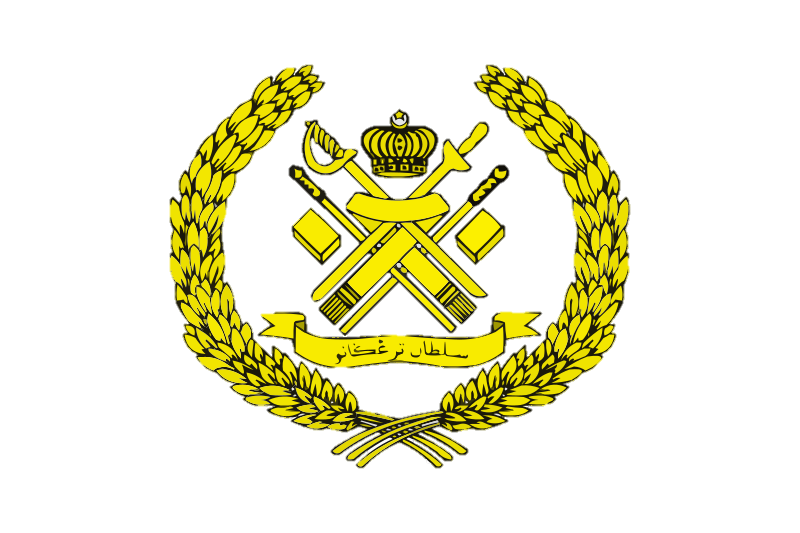 Ya Allah…

Peliharakanlah
Kebawah Duli Yang Maha Mulia Raja Kami
Al-Wathiqu Billah Sultan Mizan Zainal Abidin Ibni Al-Marhum Sultan Mahmud 
Al-Muktafi Billah Shah,

Limpahkanlah RahmatMu Untuk Baginda, 
Juga Untuk Sultanah Nur Zahirah 
Sultanah Terengganu 

Dan Peliharakanlah Putera Puteri, 
Ahli Keluarga, Keturunan dan Kerabat Baginda
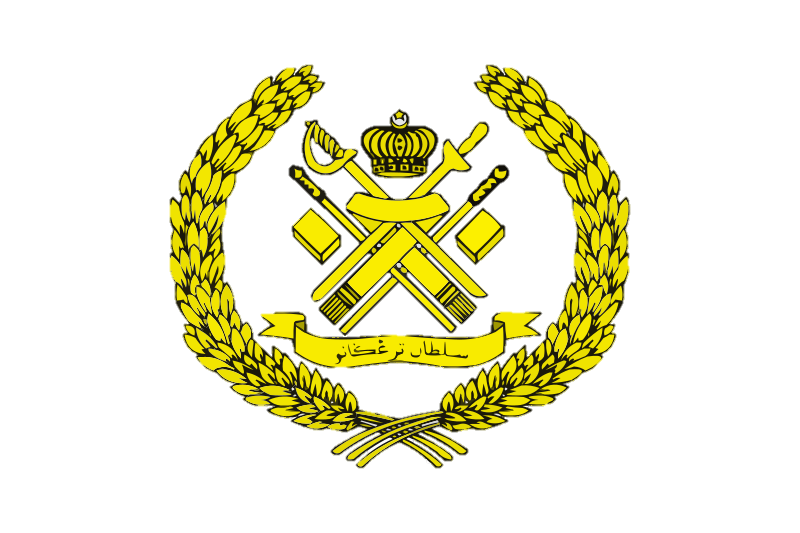 Ya Allah…

Peliharakanlah Para Ulama’,
Semua Pembesar, Hakim-Hakim,
Pegawai Kerajaan dan Rakyat Jelata Baginda
Dari Kalangan Orang Islam dan 
Mereka Yang Beriman Lelaki dan Perempuan
Di Dunia dan Akhirat Dengan Segala RahmatMu,
Wahai Allah Yang Maha Penyayang.

Ya Allah…

Peliharakanlah Juga Raja Muda Kami
Tengku Muhammad Ismail Ibni 
Al-Wathiqu Billah Sultan Mizan Zainal Abidin
DOA …
Ya Allah, Ya Rahman, Ya Rahim

Perbaikilah hubungan antara kami, pertautkanlah hati-hati kami dengan penuh kasih sayang, limpahkanlah dalam kehidupan keluarga kami sakinah, mawaddah dan rahmah. Hidupkanlah semangat bekerjasama dan bersatu padu dalam kejiranan dan qaryah kami.
DOA …
Kurniakanlah kepada para belia dan remaja kami jiwa yang mantap, iman yang teguh, ilmu yang bermanfaat agar mereka menjadi generasi al-Qowiyyul al-Amin, generasi yang hebat lagi amanah. Jauhkanlah mereka daripada perkara-perkara yang boleh menjatuhkan maruah diri, keluarga, masyarakat dan negara.
DOA …
Ya Allah, 

Tunjukkanlah kami jalan-jalan kebaikan dan kesejahteraan, selamatkan kami daripada kegelapan kufur menuju kepada sinar iman, peliharalah akidah kami berpandukan akidah ahli sunnah wal jamaah. Janganlah Engkau pesongkan hati kami daripada kebenaran. Akhiri hayat kami dalam keadaan Islam dan Iman.
DOA …
Ya Allah, 

Jadikanlah negeri Terengganu, negeri yang aman dan damai. Bukakanlah pintu-pintu rezeki dari segala penjuru. Jaukanlah negeri kami ini dan negara umat Islam seluruhnya daripada segala malapetaka, musibah dan apa jua kemurkaanMu. 

Amin Ya Rabbal alamin.
DOA PENUTUP…
رَبَّنَا آتِنَا فِي الدُّنْيَا حَسَنَةً وَفِي الآخِرَةِ حَسَنَةً 
 وَقِنَا عَذَابَ النَّارِ
Kurniakanlah Kepada Kami Kebaikan Di Dunia Dan Kebaikan Di Akhirat Serta Hindarilah Kami Dari Seksaan Neraka

 وَصَلَّى اللهُ عَلىَ سَيِّدِنَا مُحَمَّدٍ وَعَلىَ آلِهِ وَصَحْبِهِ وَسَلَّمْ.

 وَالْحَمْدُ للهِ رَبِّ الْعَالَمِيْنَ
عِبَادَ اللهِ!

اُذْكُرُوْا اللهَ الْعَظِيْمَ يَذْكُرْكُمْ، 

وَاشْكُرُوْهُ عَلَى نِعَمِهِ يَزِدْكُمْ،


وَلَذِكْرُ اللهِ أَكْبَرُ، وَاللهُ يَعْلَمُ مَا تَصْنَعُوْنَ
قُوْمُوْا إِلَى صَلاتِكُمْ،

 يَرْحَمْكُمُ الله